Old Town Frame Company - Land Development Project
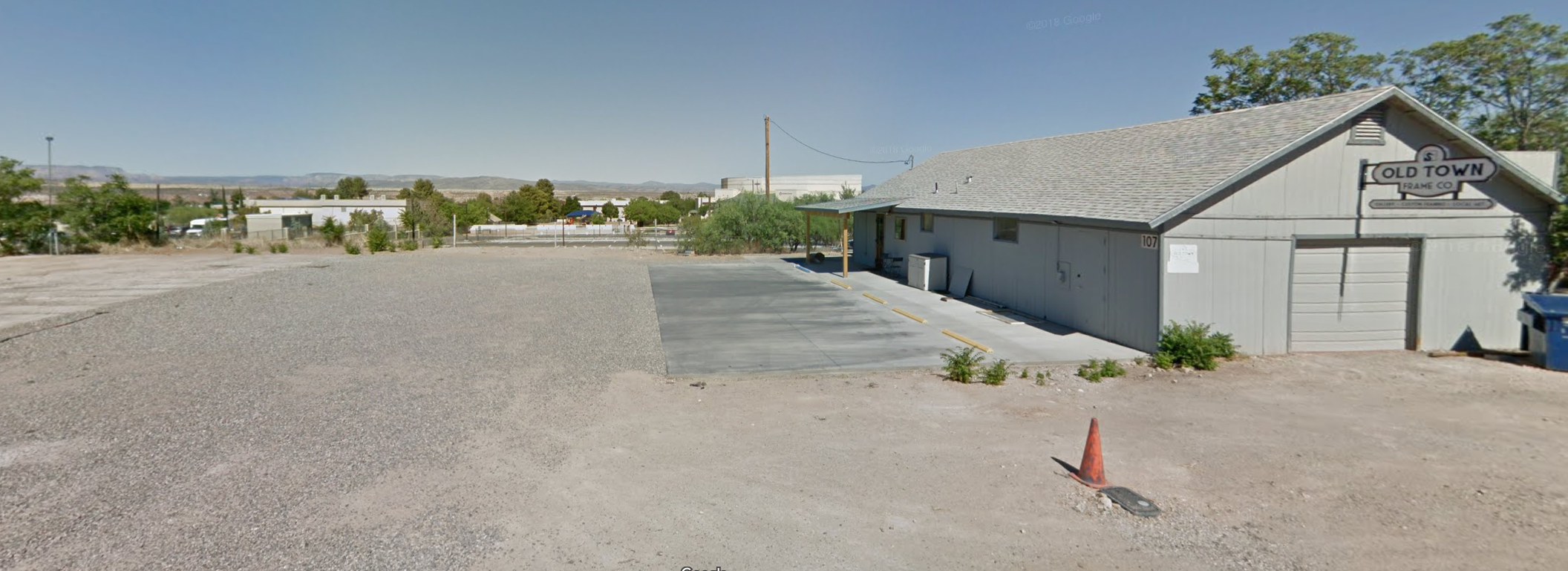 CENE486C - Spring 2019
April 26, 2019
Ryan Wolff, Matt Rollins, Mitchell Tulk, Saud Al Saadoon
1
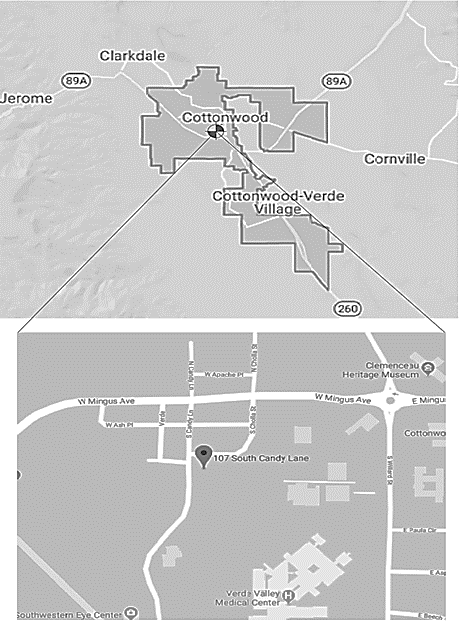 Project Information
Old Town Frame Company
Owned by Trevor Gottschalk
107 S Candy Ln, Cottonwood, AZ
Parcel 406-33-001C
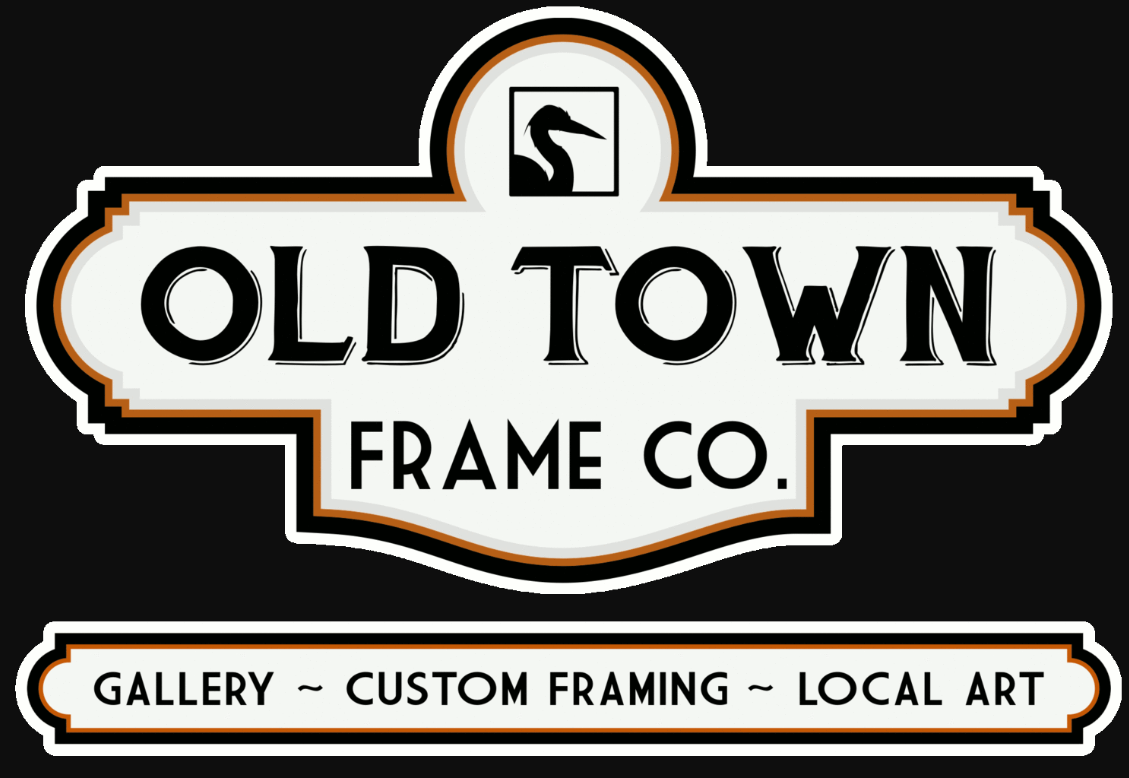 Figure 1: Company Logo. 2018.
Figure 2: Site Location. 2019.
2
Project Objectives/Exclusions
Objectives 
Determine site boundaries 
Determine if retaining wall is on site 
Develop a parking lot design to reduce runoff 
Provide pavement design recommendation
Provide an engineer’s estimate of cost 
Create construction plans
Exclusions 
Retaining wall design 
Pavement design 
SWPPP
3
Existing Conditions
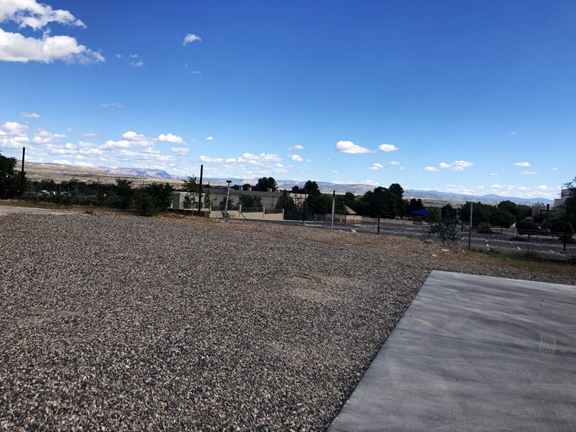 Land Development Scope:
Survey 
Locate property boundaries
Geotechnical Analysis 
Site Plan
Existing Conditions
Parking Lot Design
Grading and Drainage Plan
Erosion Control Plan
Construction Plans
Figure 3: Site View. 2018.
4
Existing Conditions (cont.)
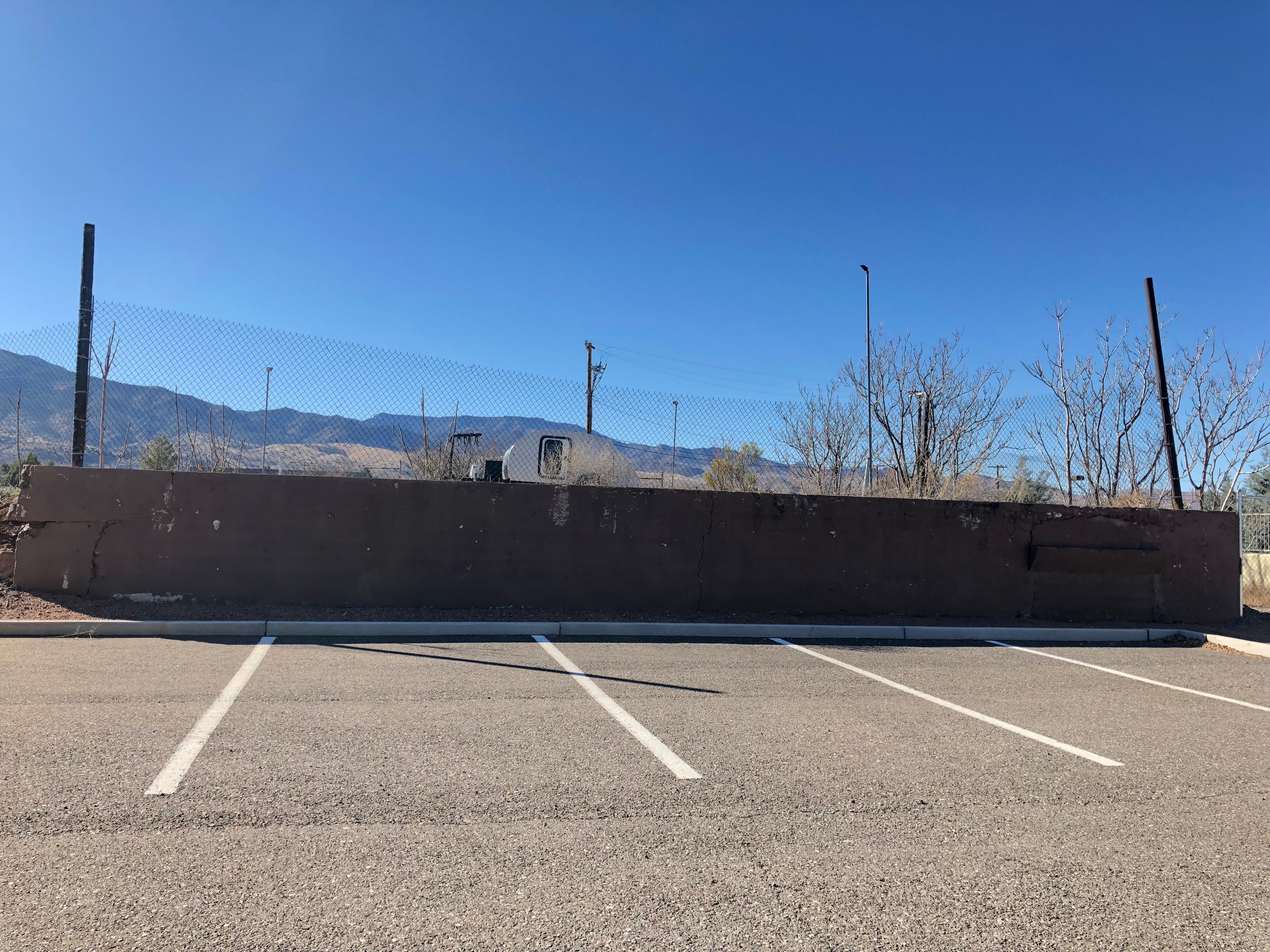 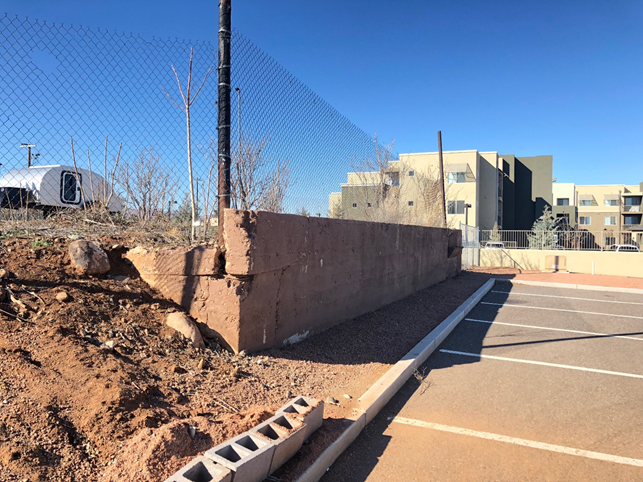 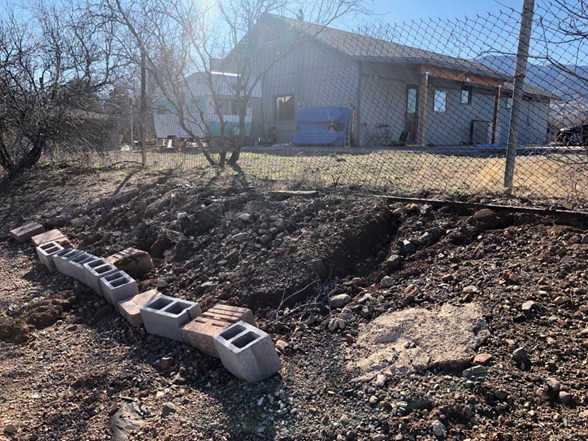 Figure 4: Existing historic retaining wall. 2018.
Figure 5: Erosion occuring on site. 2018.
Figure 6: Retaining Wall. 2018
5
Task 1.1: Existing Mapping
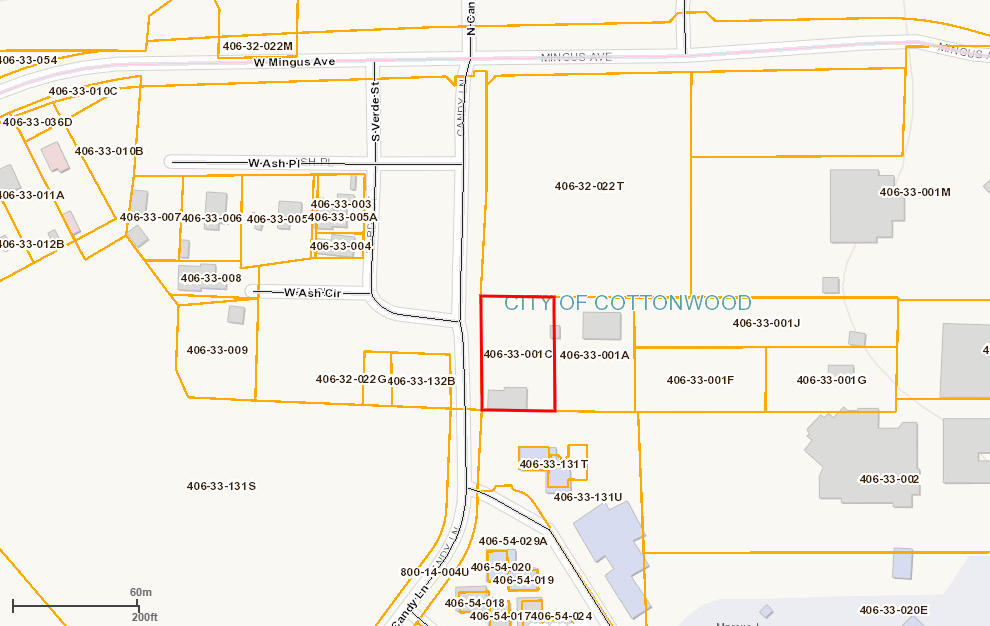 Parcel 406-33-001C
Section 3 
Township 16N
Region 03E
6
Figure 7: Yavapai County GIS Map of Property (in red). 2019.
Task 2: Site Investigation
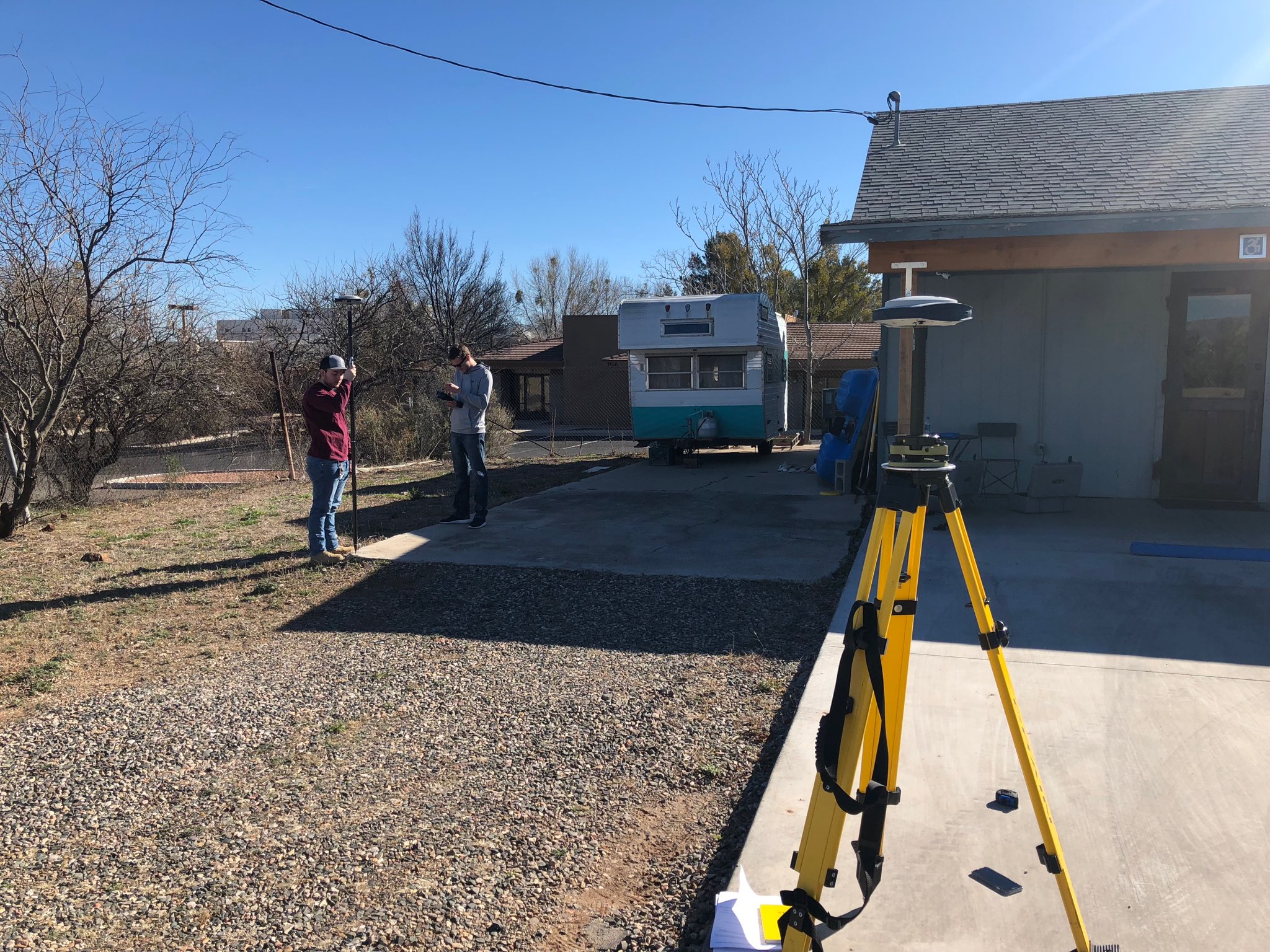 Task 2.1: Lot Sketch
Task 2.2: Field Investigation
February 2, 2019 at 2:53PM
Task 2.3: Land Survey
February 8, 2019 at 1:26PM
GPS survey
Referenced document from county recorder
Task 2.4: Soil Sampling
3 samples taken (south, middle, wall)
7
Task 3: Geotechnical Analysis
Table 1: Summary of geotechnical results.
Task 3.3.1: Moisture Content Testing (ASTM DD2216-10)
Task 3.3.2: Atterberg Limits Testing (ASTM D4318)
Task 3.3.3: Sieve Analysis (ASTM D6913)
8
Task 3.3.4: Pavement Section Recommendation:
Minimum pavement thickness = 2.5 inches asphaltic concrete
Per Cottonwood Engineering Design Manual
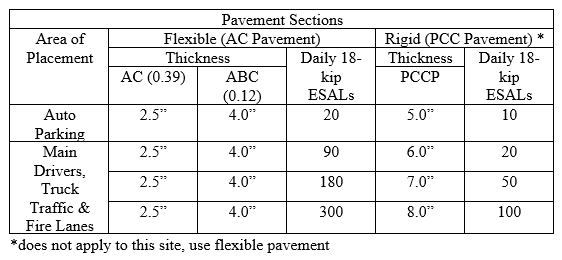 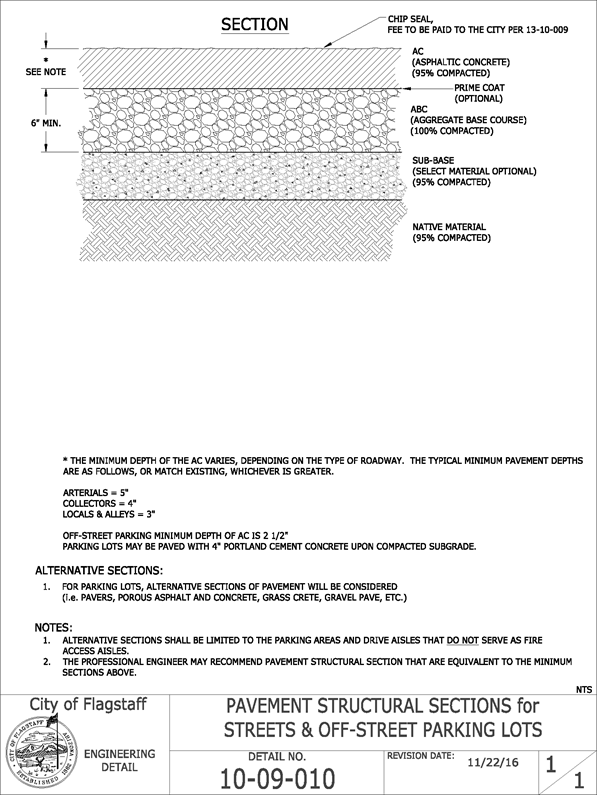 Legend: 
AC- Aggregate Concrete 
ABC- Aggregate Base Concrete
PCC- Portland Cement Concrete
ESAL- Equivalent Single Axial Load
PCCP- Portland Cement Concrete Pavement
Figure 10: Pavement cross section. City of Flagstaff. 2019. .
9
Task 4: Topographic Mapping
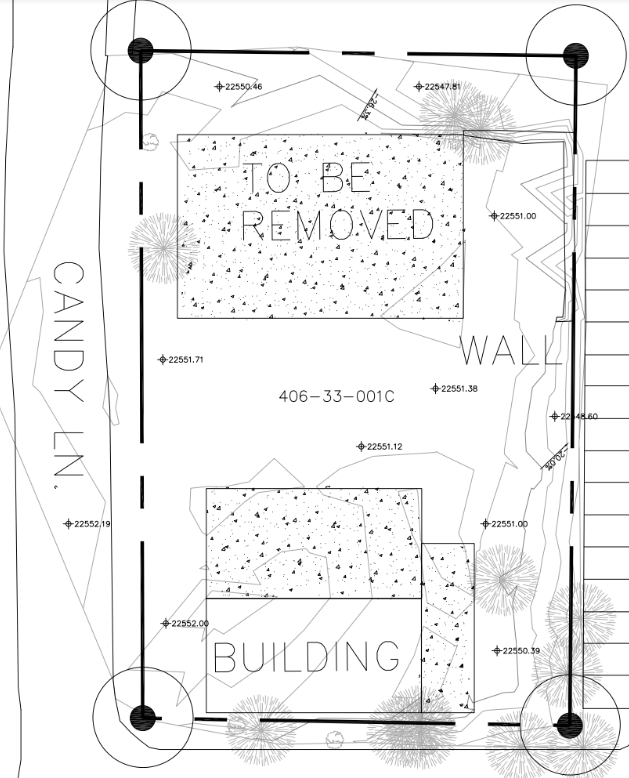 Northern concrete pad in poor condition
No viable parking on site
Erosion is occurring on eastern property line
Figure 11: Existing Conditions Map
10
Task 5.1: Drainage Design
Table 2: Time of Concentration
Table 3: Summary of Drainage Calculations
11
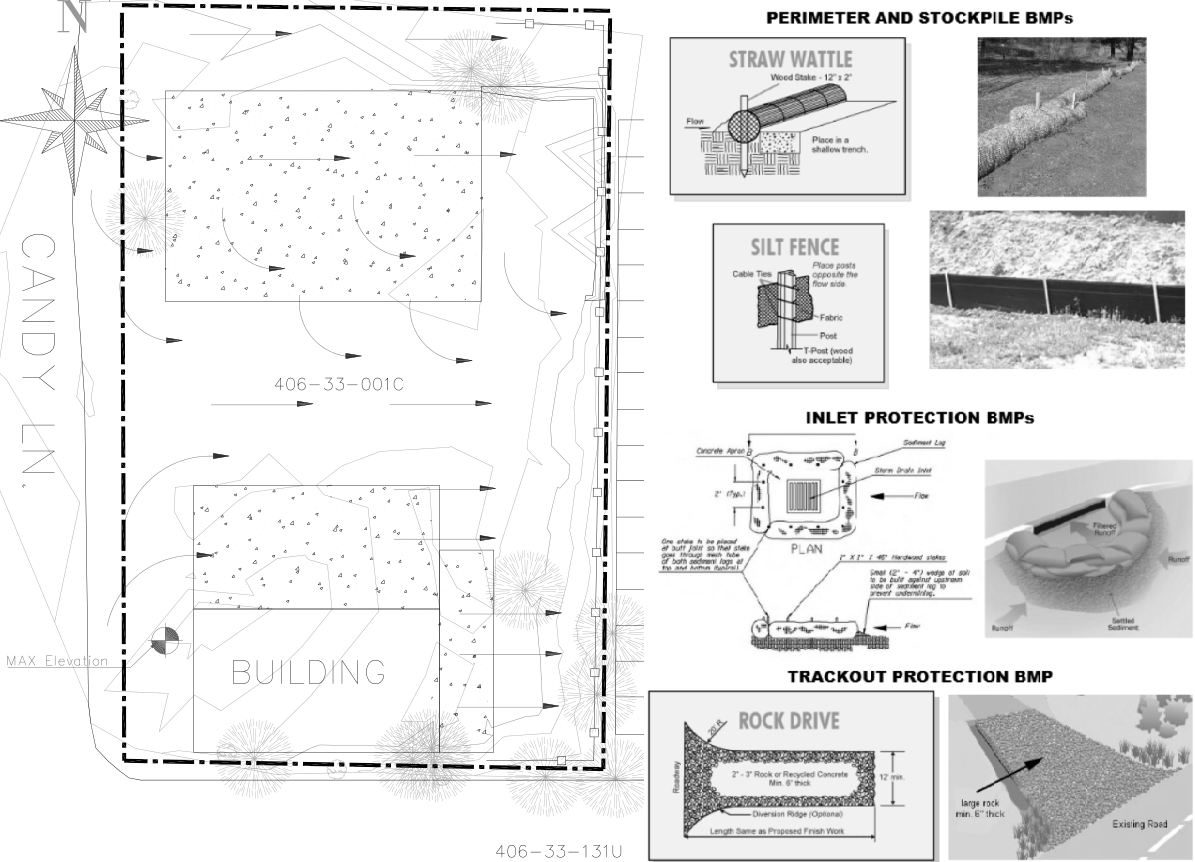 12
Figure 12: Proposed Erosion Control Plan
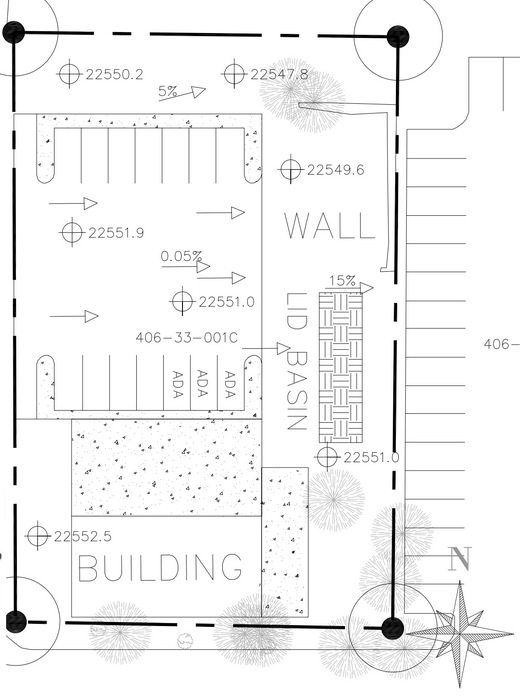 Site Design
Removed northern concrete pad
Added pavement section to improve parking and reduce erosion of site
Added LID basin to account for runoff on site
Figure 13: Proposed Site Plan with Grading and Drainage
13
Milestones 1/16/2019 - 4/26/2019
Table 4. MIlestones
14
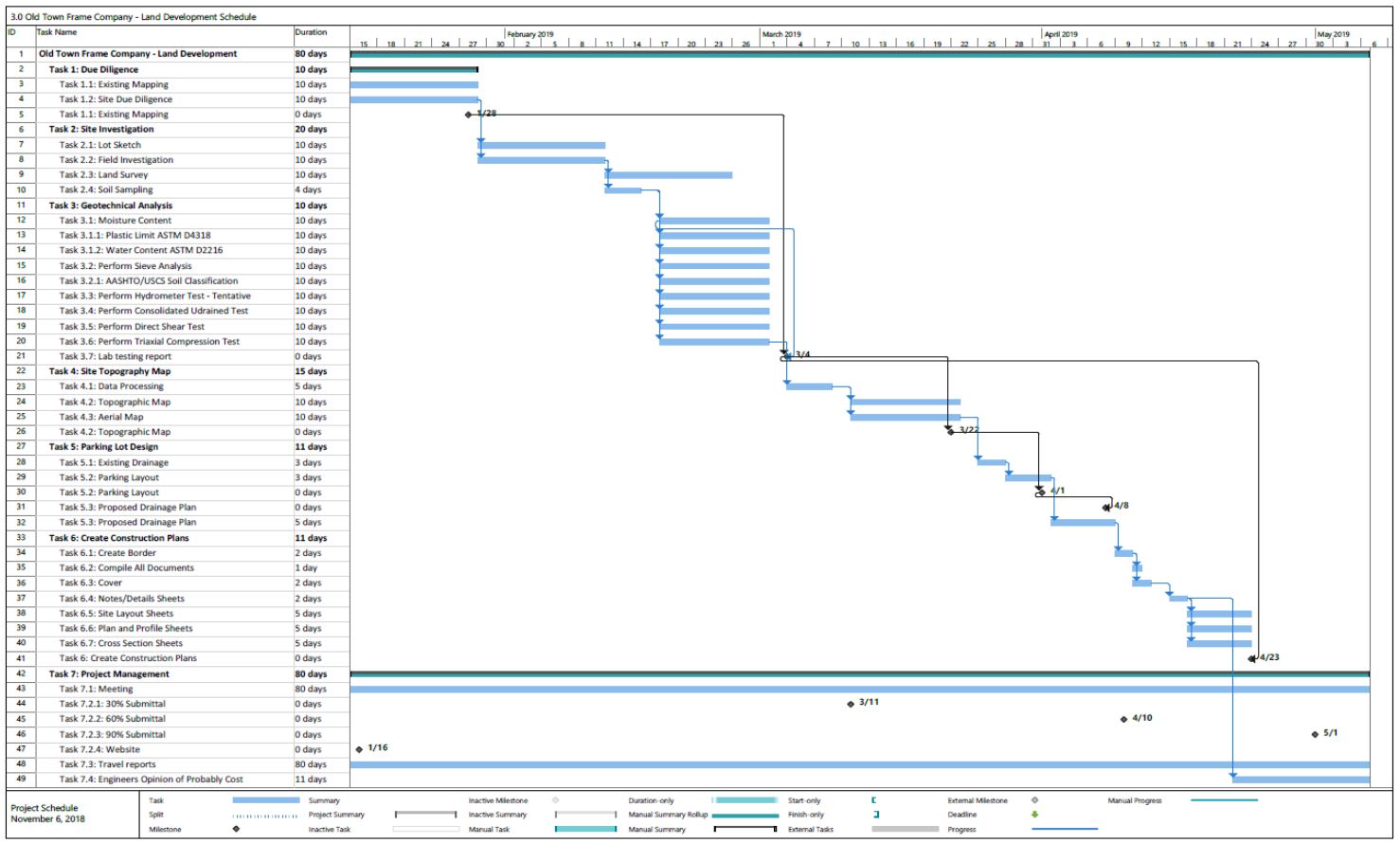 15
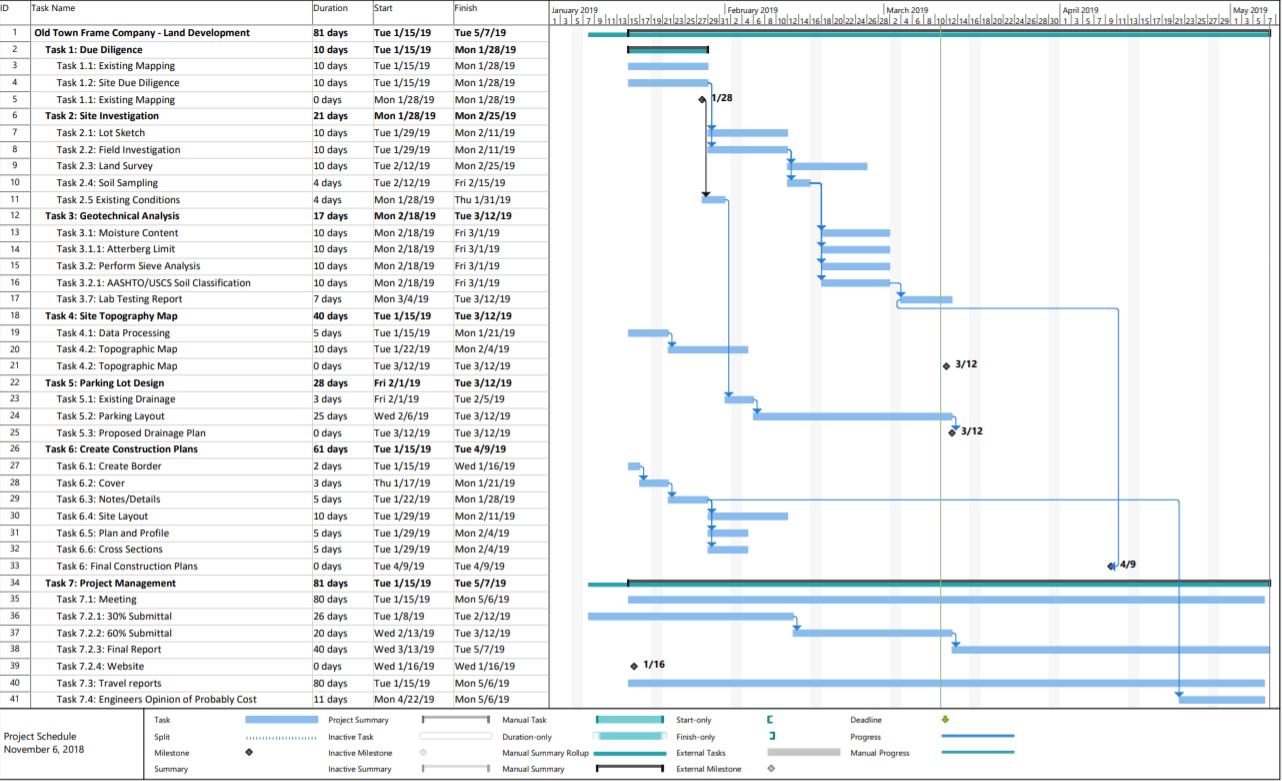 Land Survey
Topography Map
Parking Lot Design
Final Design
Figure 15: Schedule.
16
Staffing
Senior Engineer
10 years of experience 
Registered P.E.
Engineer
4 Years of experience
Registered E.I.T
Lab Tech
5 years of experience
Intern 
Entry level
Current student, or recent graduate
289 hours under projected
Table 5: Staffing Recorded
17
Cost of Engineering Services
Table 6 Cost of Engineering Services
18
Engineer’s Estimate of Cost of Construction
Table 7 Cost of Construction
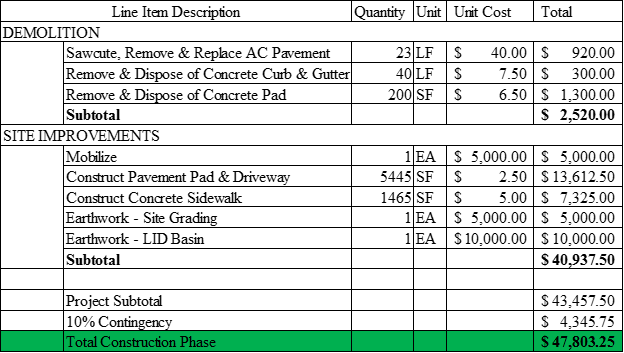 19
Impacts
Social

Reduce erosion occurring on adjacent church parking lot.
Economical

Bringing more business to site.
More room for parking.
Environmental

No tree removal needed.
Removal of northern concrete pad.
20
Questions
21